YOU AND YOUR BODY
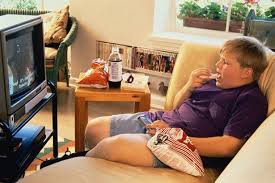 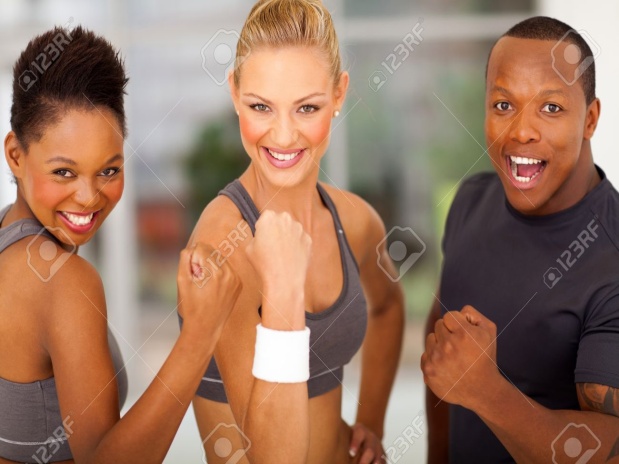 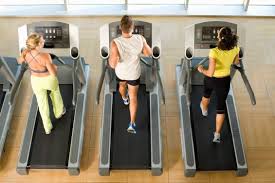 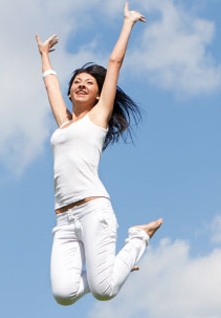 


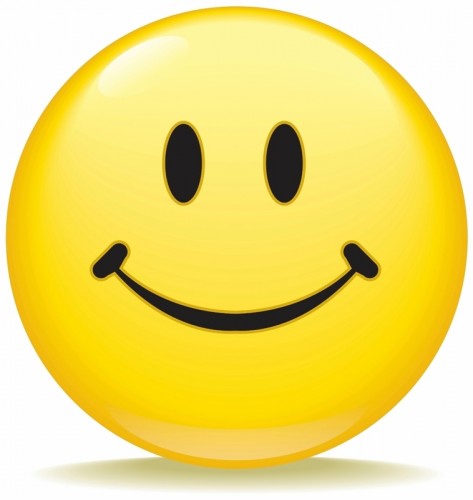 
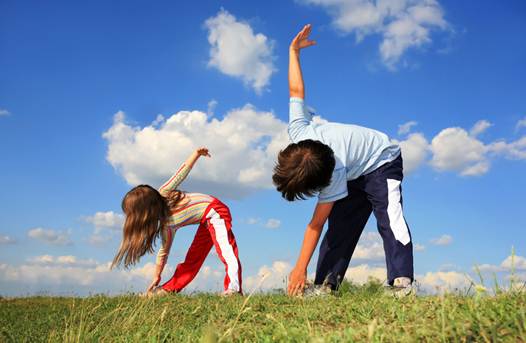 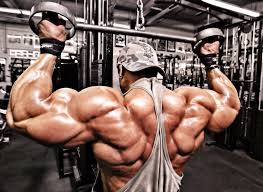 30 minutes a day
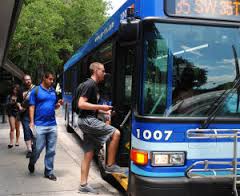 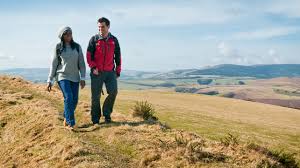 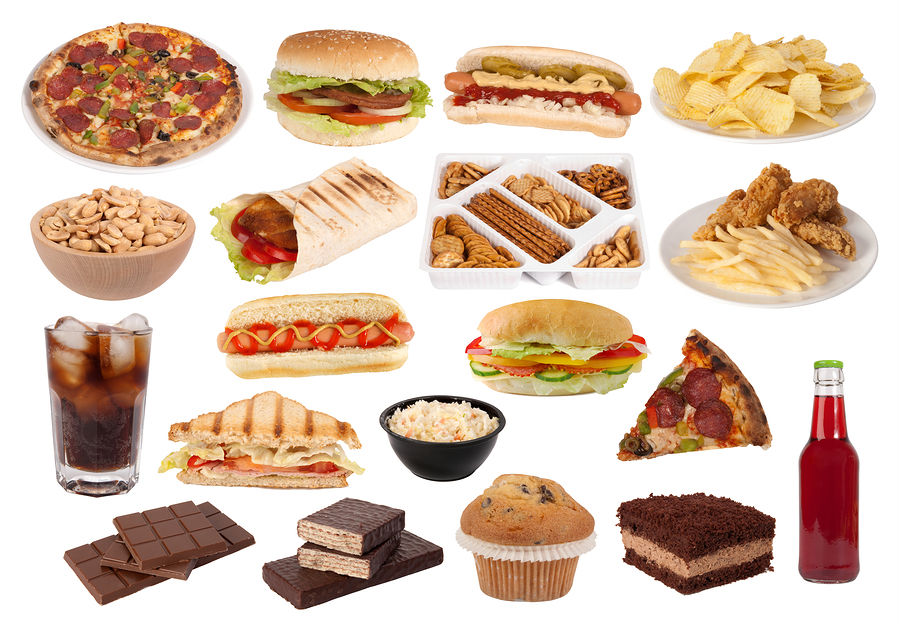 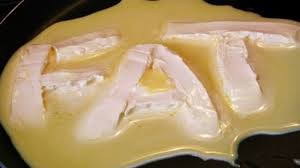 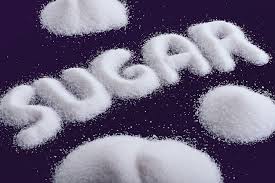 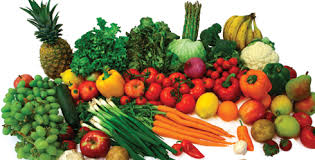 5 X  a  day
https://www.youtube.com/watch?v=1UFNCrxWI2M
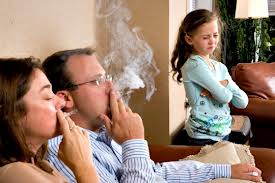 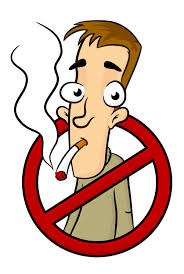 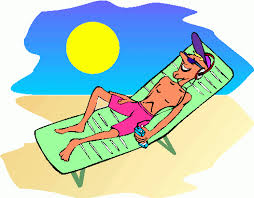 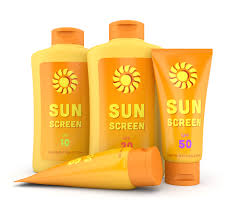 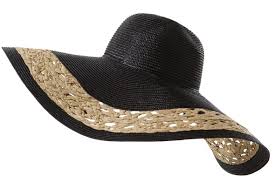 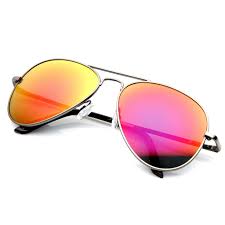 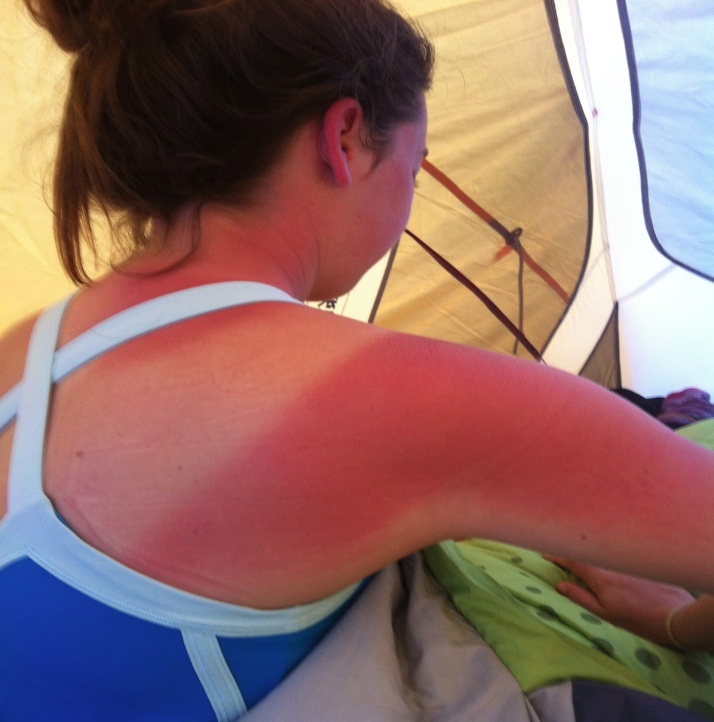 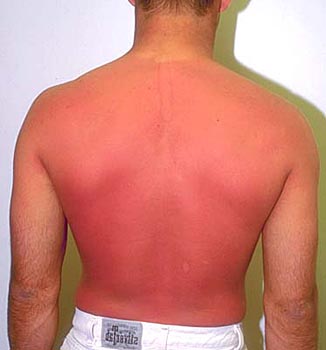 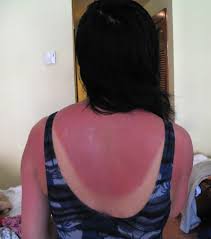 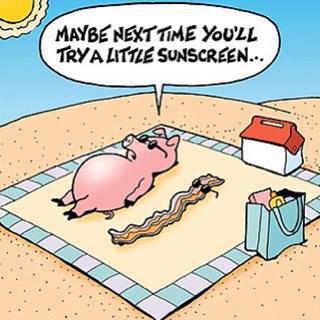 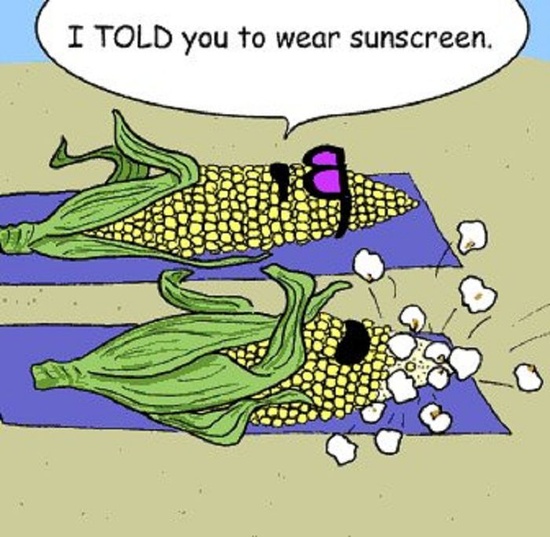 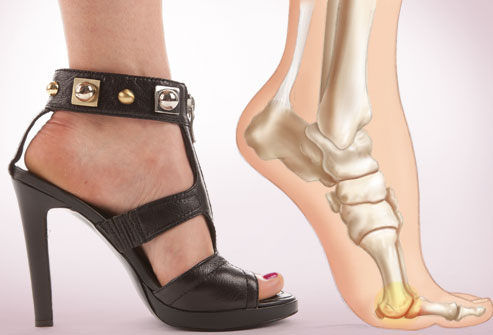 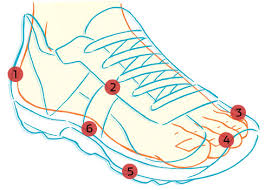 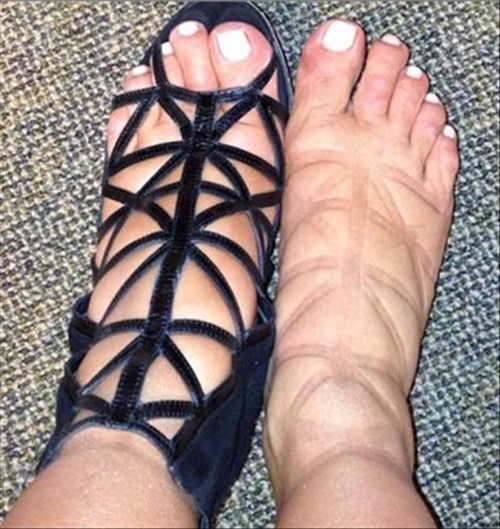 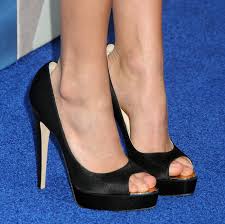 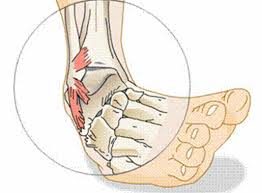 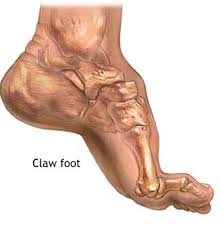 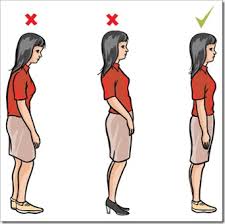